Маркетинговая система стоматологической организации. Правовые аспекты маркетинга в стоматологии
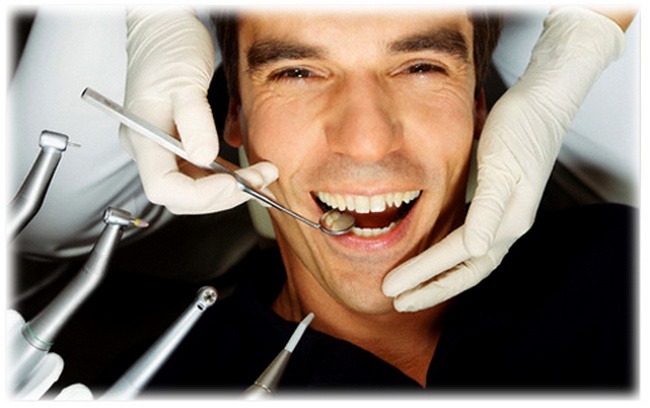 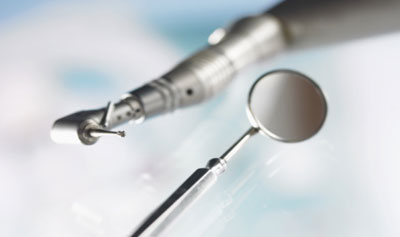 Маркетинг - это организационная функция и совокупность процессов создания, продвижения и предоставления продукта или услуги покупателям и управление взаимоотношениями с ними с выгодой для организации. Рынок (market) и породил новое течение в науке управления — маркетинг (marketing). 
в буквальном переводе с английского означает «действие на рынке», «рыночную деятельность»
Маркетинг  услуг - это процесс 
 разработки, 
 продвижения 
 и реализации услуг,
ориентированный на выявление специфических потребностей населения. 
В стоматологическом бизнесе маркетинг часто отождествляют со сбытом   стоматологических   услуг 
Сущность маркетинга в стоматологии - это грамотное управление стоматологической клиникой с составлением четкой маркетинговой стратегии.
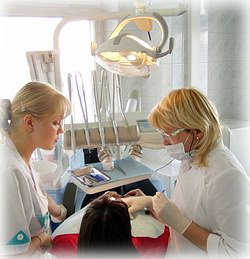 Комплекс маркетинга стоматологических услуг включает 4 составляющих: 
 услуга (товар); 
 цена; 
 методы распределения; 
 методы стимулирования. 

Услуга (товар) представляет центральный элемент комплекса маркетинга.  
  Цена, 
  сбыт, 
  продвижение
 основываются на особенностях товара.
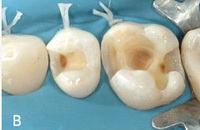 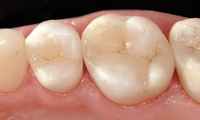 Главная задача менеджмента медицинских организаций
- разработка эффективных маркетинговых стратегий по управлению, 
  как продвижением медицинских услуг, 
  так и расходованием средств, полученных из различных источников,
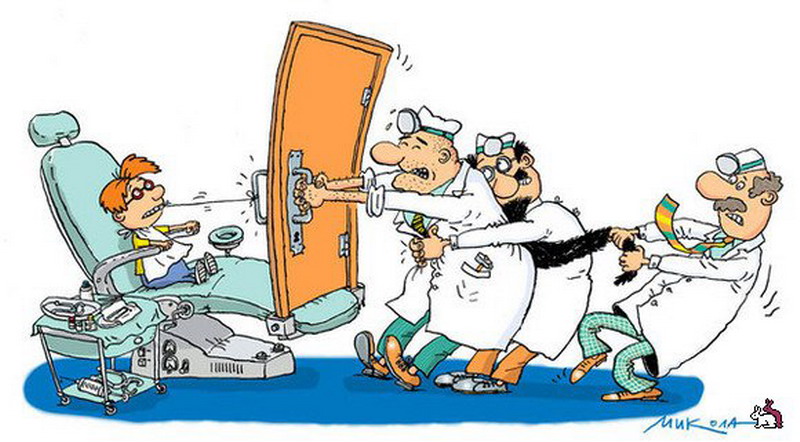 а ее руководители должны быть не просто администраторами, а в полном смысле этого слова управленцами.
Врач и пациент являются основными субъектами маркетинговой системы предоставления медицинских услуг.
 Отношения этих субъектов в рамках рыночных отношений характеризуют каждого из них специфичными признаками, по которым 
врач приобретает функции производителя медицинских услуг, 
пациент – их потребителя
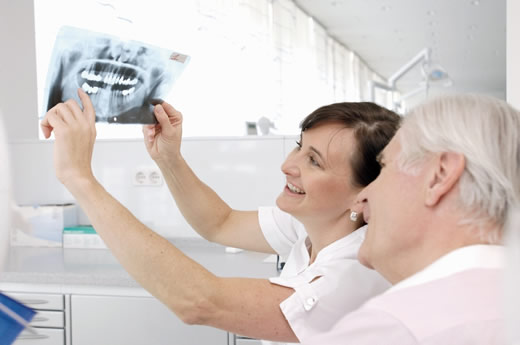 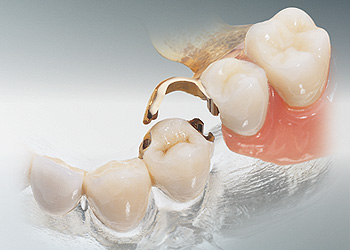 Для большинства людей стоматология ассоциируется со словами «медицина», «врачи». 
Но в наши дни стоматология превратилась в довольно серьёзный бизнес со своими рентабельностью, прибылью и прочими факторами.
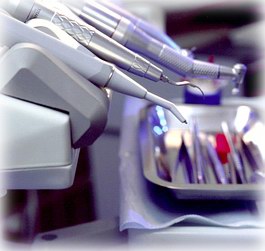 Каждый бизнес начитается с
   анализа рынка,
   оценка существующей ситуации и на основании полученных данных 
  разработки стратегии развития организации.
Главная ошибка многих стоматологических клиник состоит в том, что они или вообще не занимаются маркетингом или ограничиваются случайной подачей рекламы в местные издания. 
Подобный подход не системен, а потому практически бесполезен. 
Получить стабильный платежеспособный спрос на услуги можно только в одном случае
 - построить и наладить механизм постоянного маркетинга. 
Все, что делается в стоматологической клинике, должно быть направлено только на удовлетворение потребностей пациентов. 
Чем лучше работники клиники будут понимать пациентов, тем проще строить эффективный маркетинг.
Маркетинговая система стоматологической организации(подразделения):(Как превратить первичных пациентов в «постоянных») : «Внутренний маркетинг»
Внутренний маркетинг - это система мероприятий, направленных на создание такого качества услуг (медицинской помощи и сервиса), 
которое является конкурентоспособным, т.е. наилучшим образом
 удовлетворяет потребности пациентов, 
 побуждает их к новым обращениям
 и дает прибыль производителю.
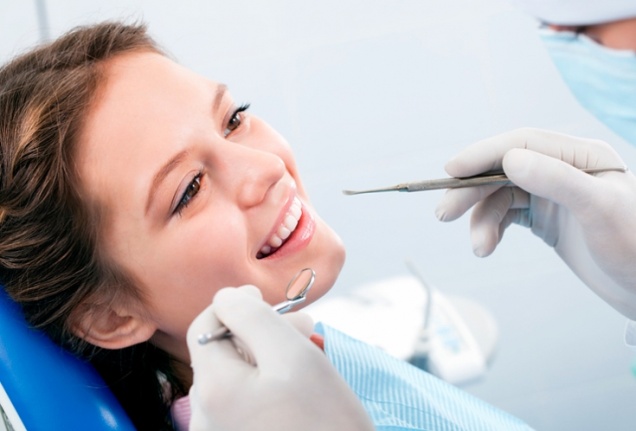 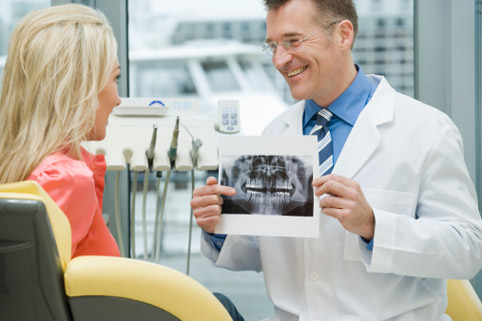 Это, прежде всего, исследование потребителей услуг.
Внутренний маркетинг предполагает разработку миссии, цели и задачи клиники для сотрудников, потому что именно они будут создавать среду, комфортную для пациентов.
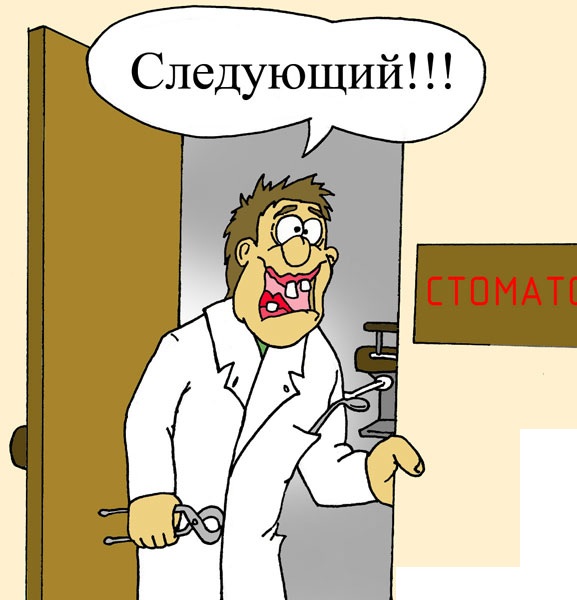 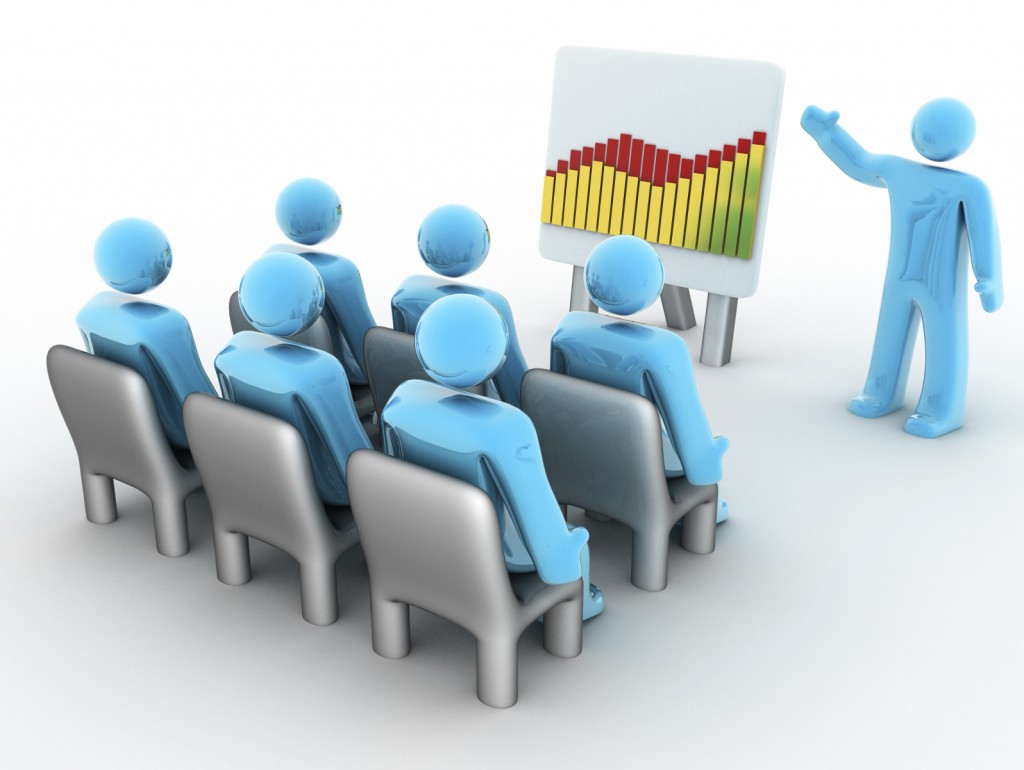 Внутренний маркетинг удерживает пациента в клинике за счет создания реального качества услуг, соответствующего потребностям пациента,
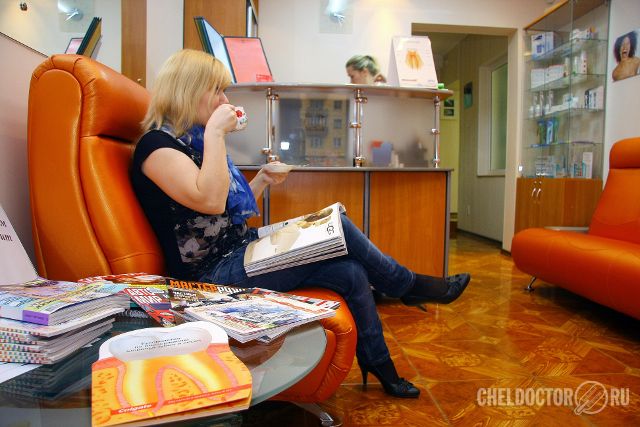 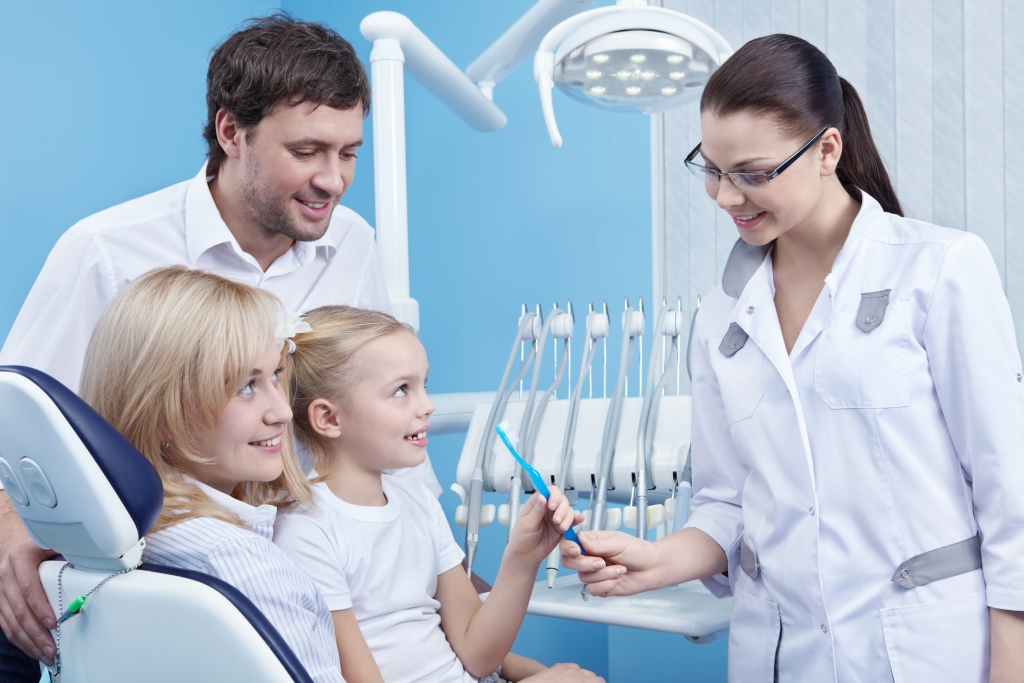 - Регистратура (reception); (начало внутреннего маркетинга)
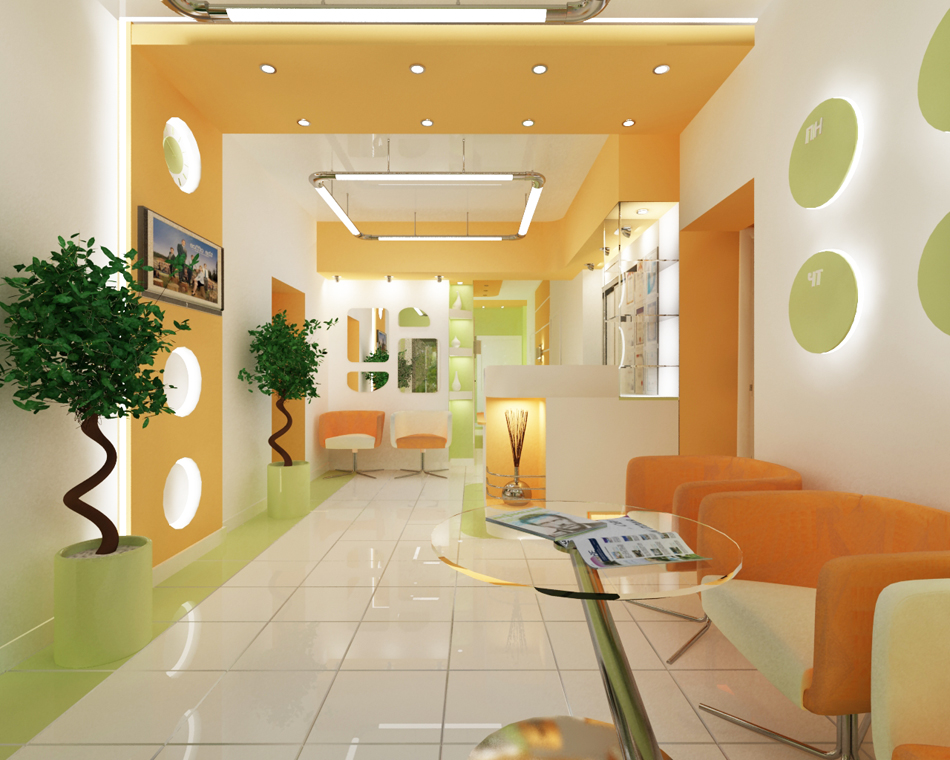 - Встреча, знакомство;- Публичность или анонимность;
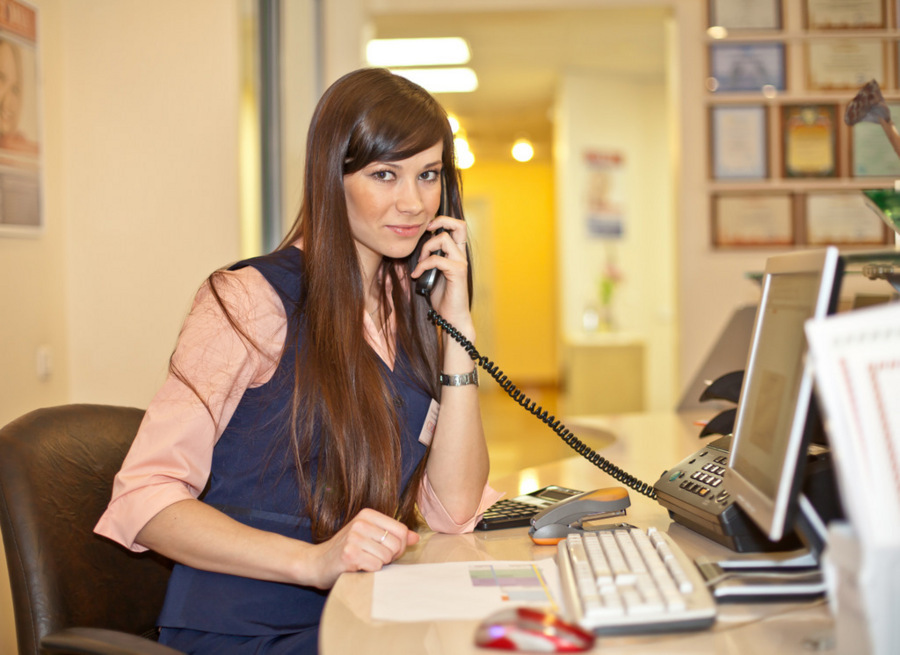 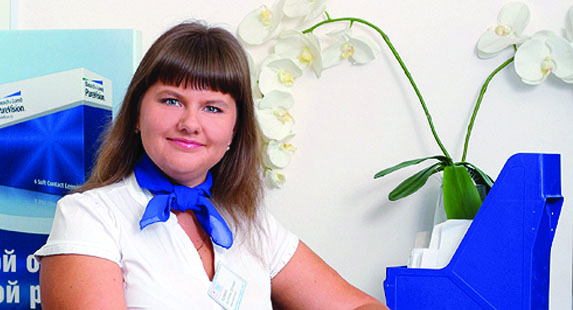 - Интерьер;
Имидж стоматологического учреждения: вывеска, внешний и внутренний дизайн
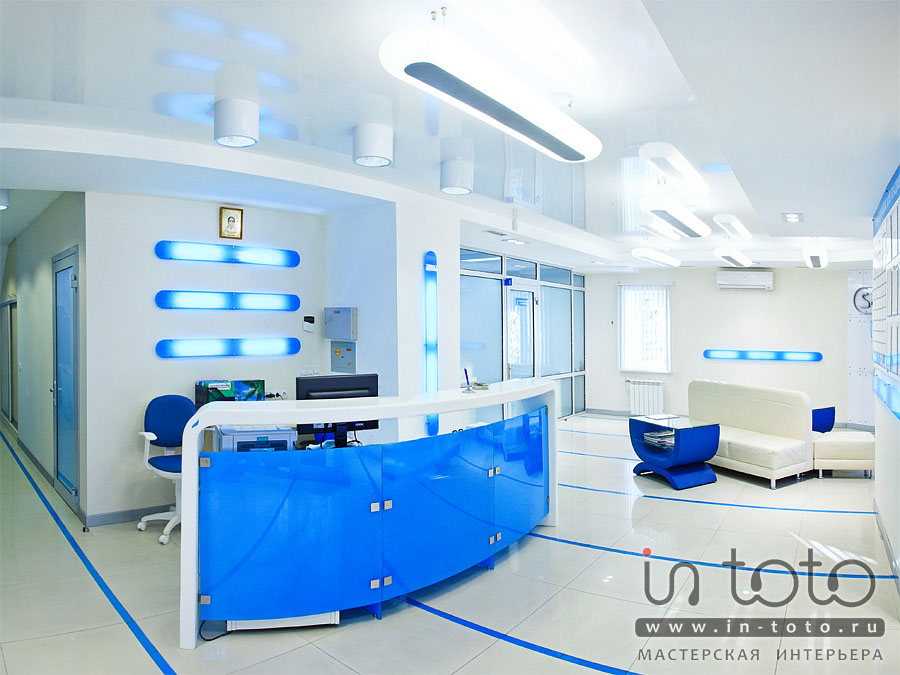 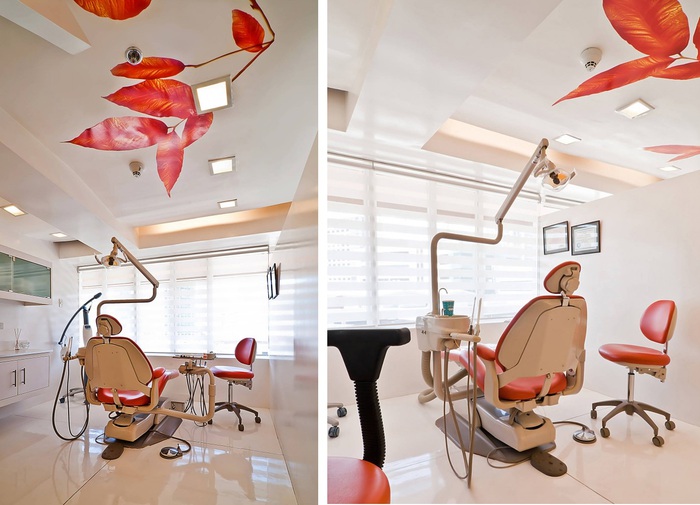 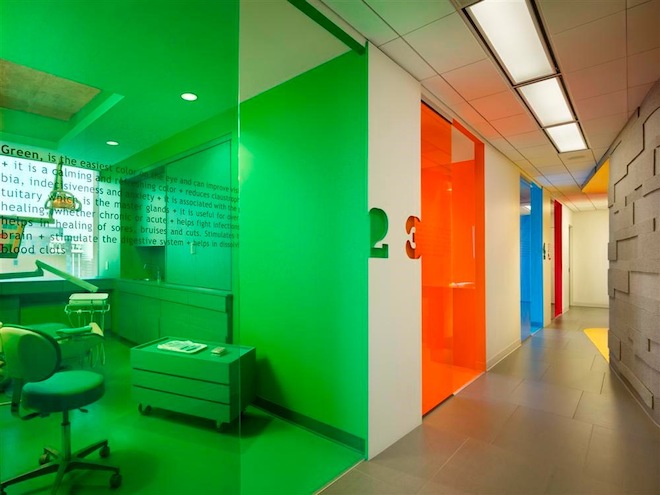 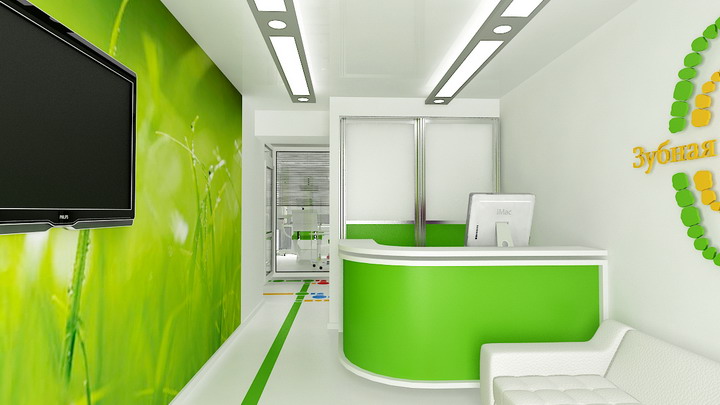 - Оформление документации;
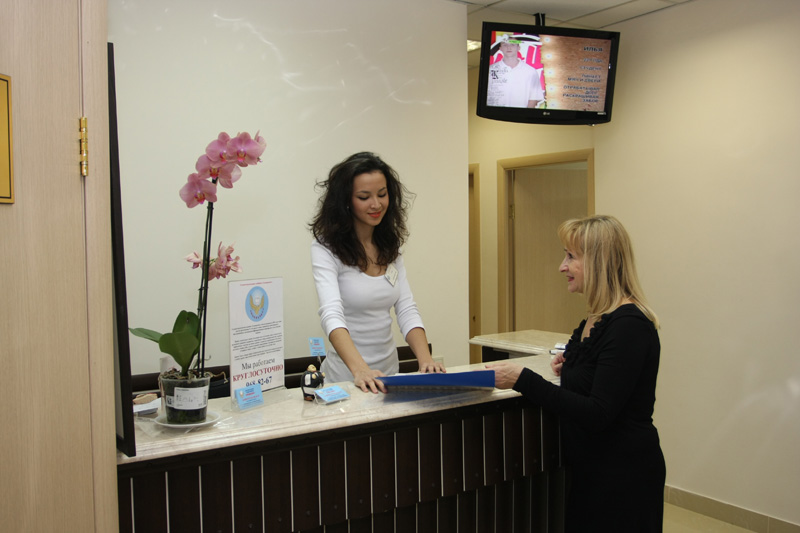 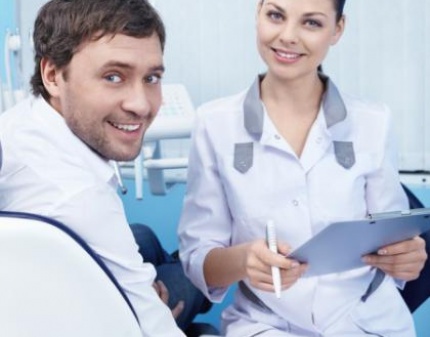 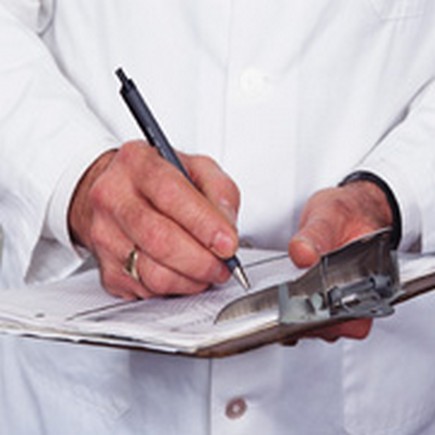 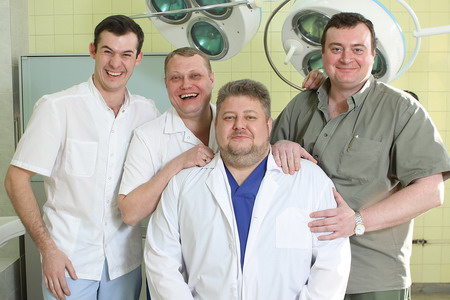 - Коллектив;
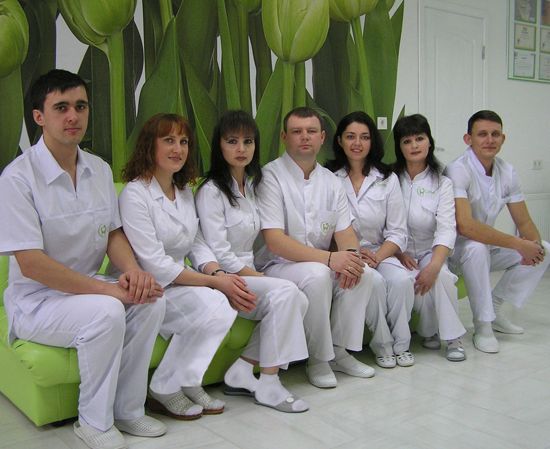 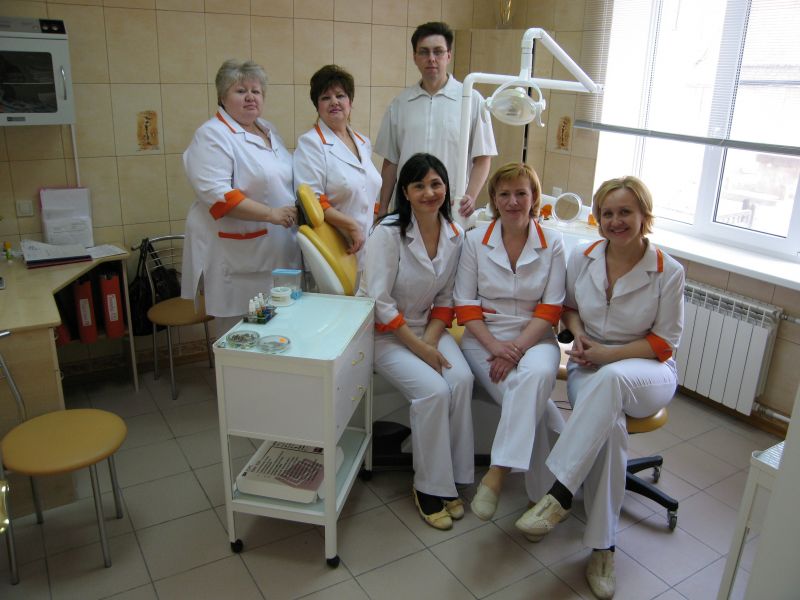 - Психологический комфорт;
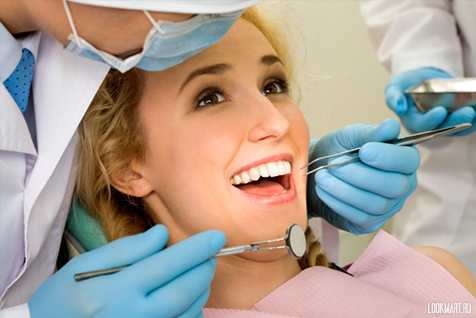 Стоматолог, который не применяет индивидуальный психологический подход к каждому конкретному пациенту не может рассчитывать на успех в своей работе. 
В случае, когда врач проявляет должное уважение и принимает во внимание все личностные особенности пациента, у него возникает доверие к доктору, формируется положительная мотивация к продолжению лечения и выполнению всех врачебных рекомендаций
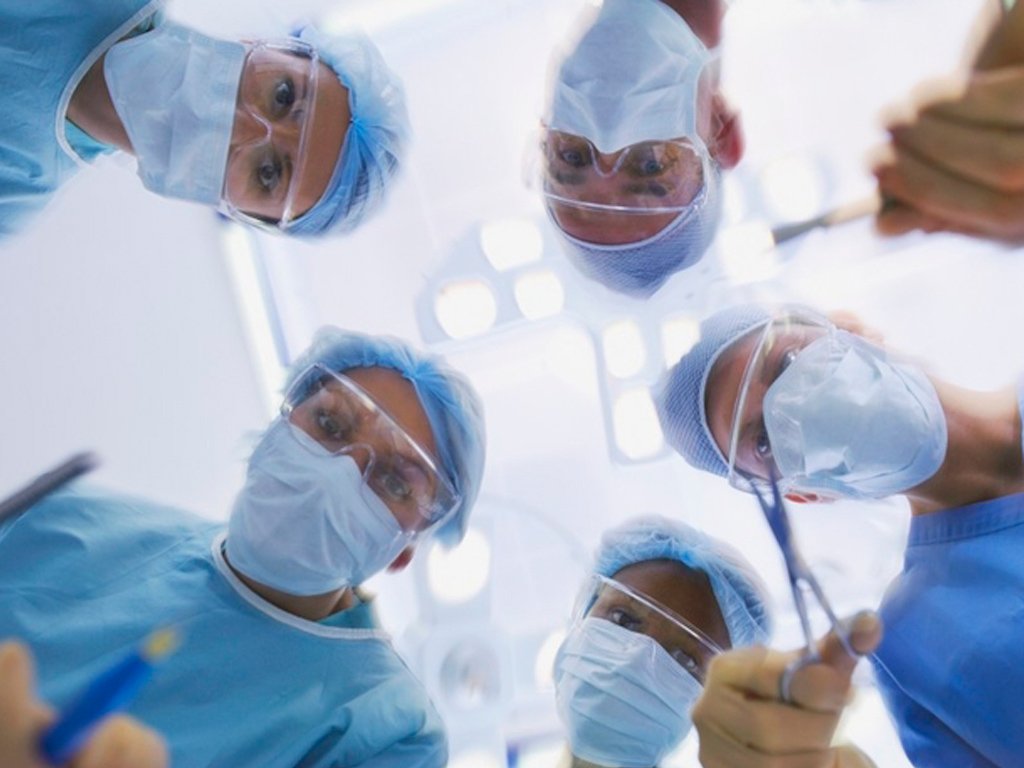 -Диагностика;
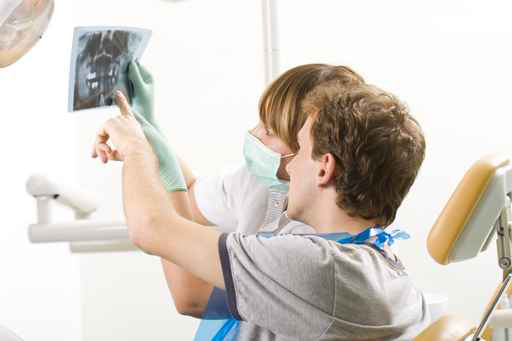 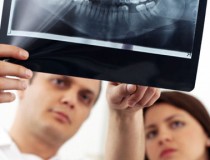 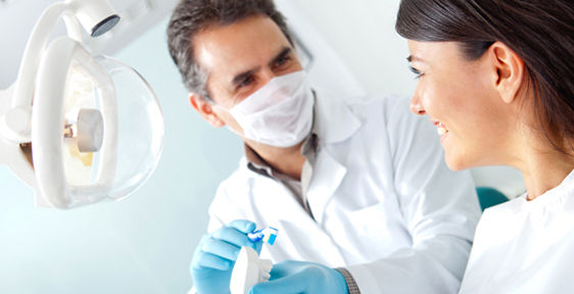 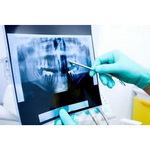 -План лечения;
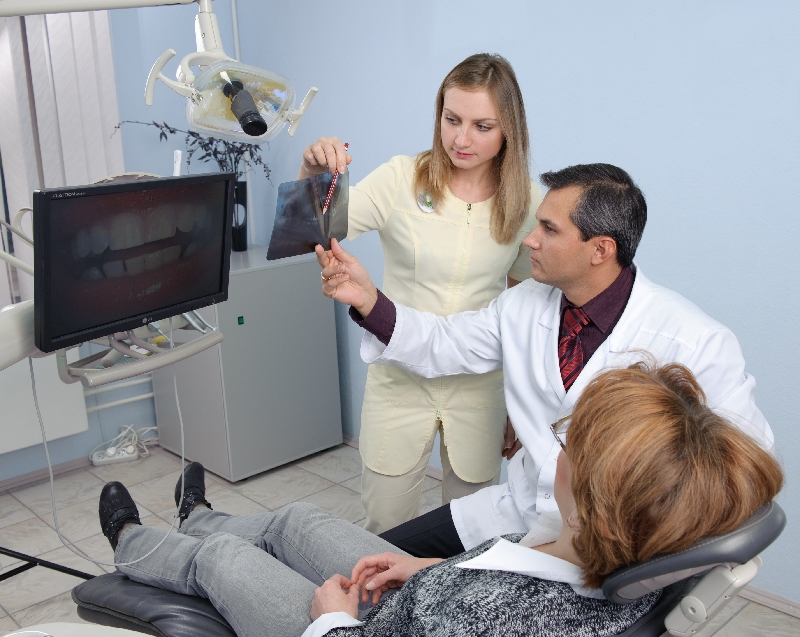 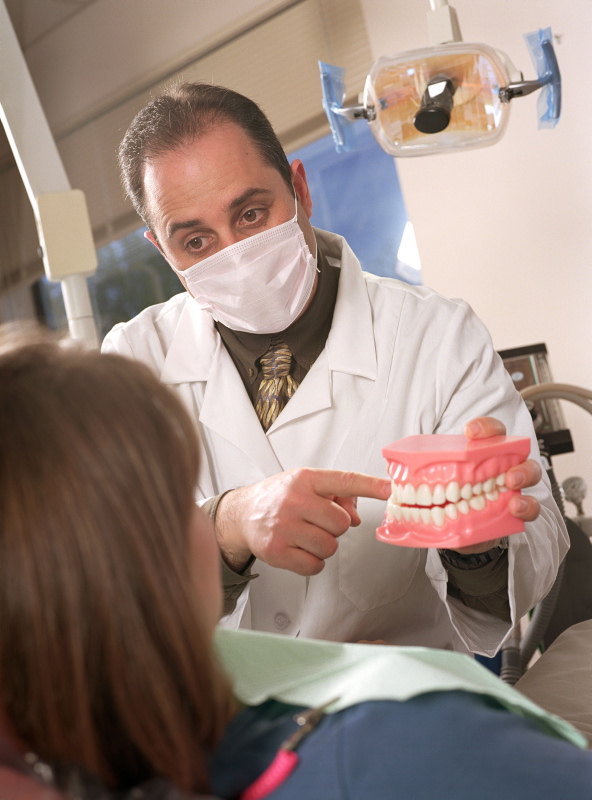 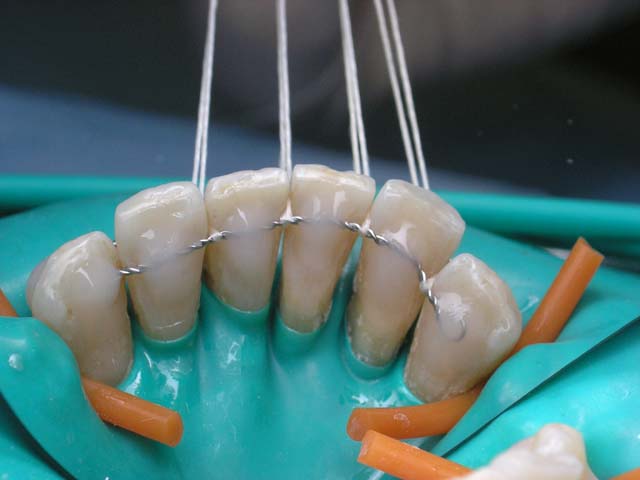 -«Незнакомые» технологии;
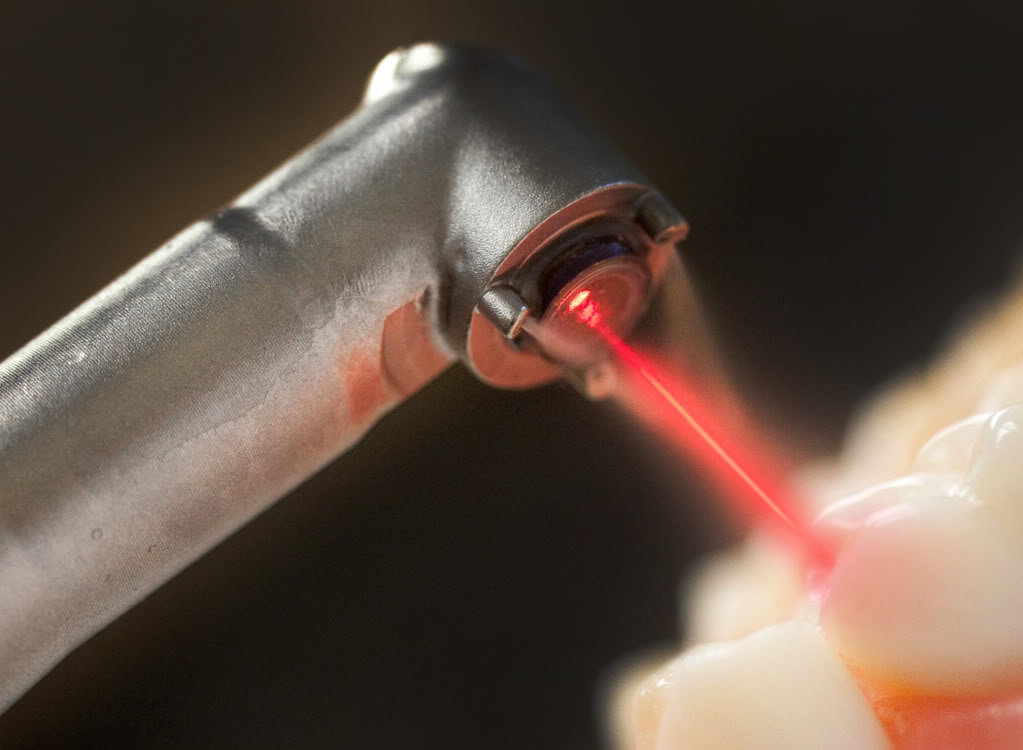 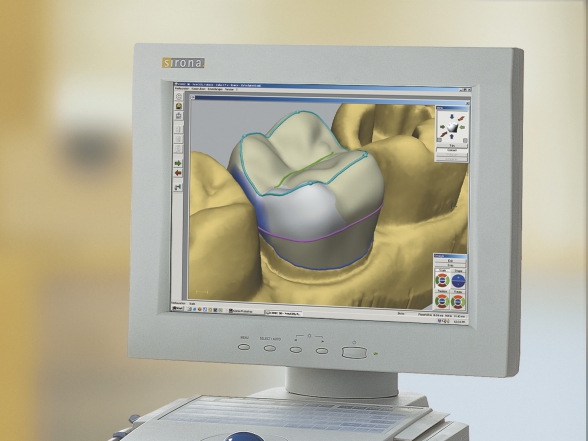 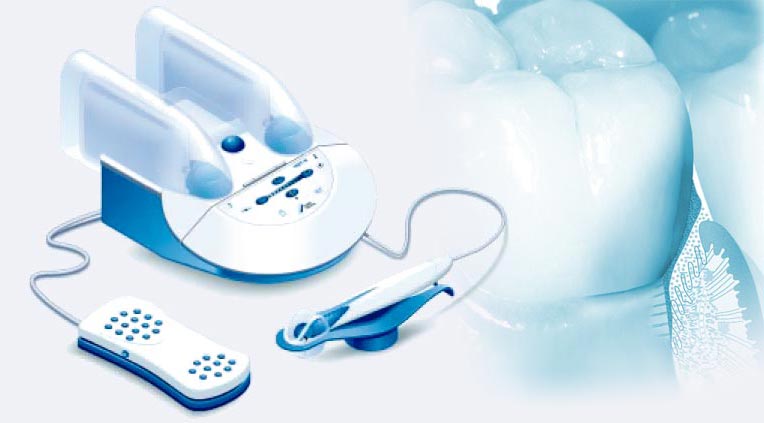 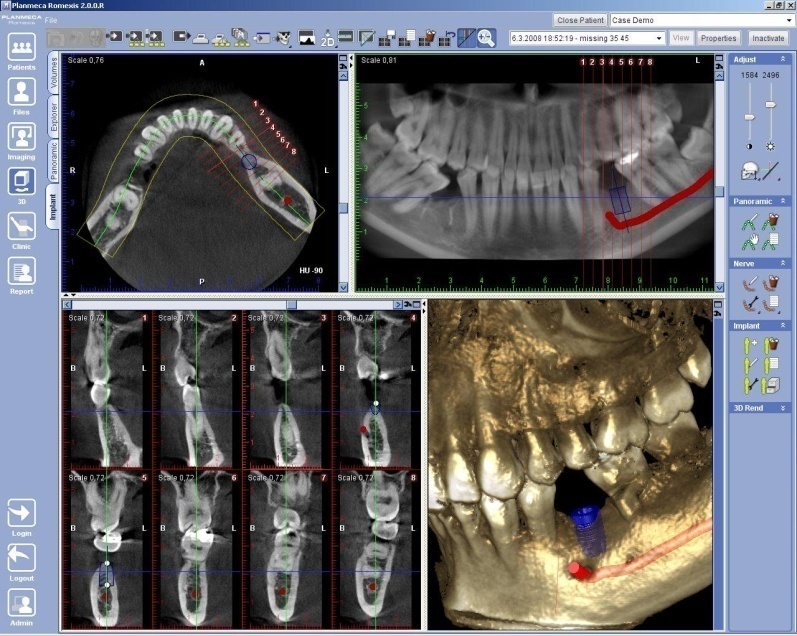 -Цена;
Ценовая стратегия (доступные цены) 
 Общая политика ценообразования в сравнении со средними ценами на рынке стоматологических услуг
 Платежеспособность населения
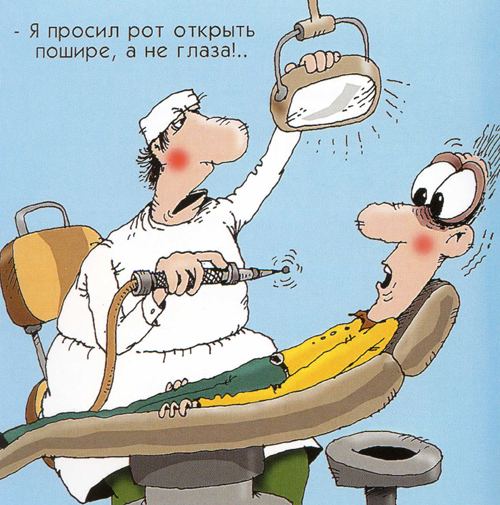 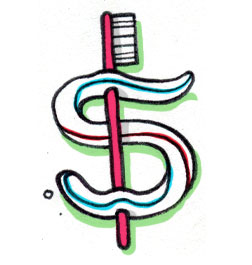 -   Управление ожиданиями пациента;
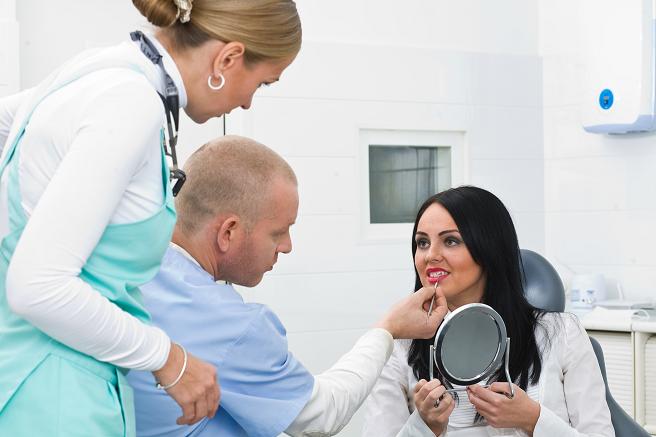 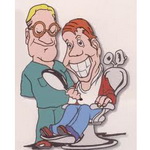 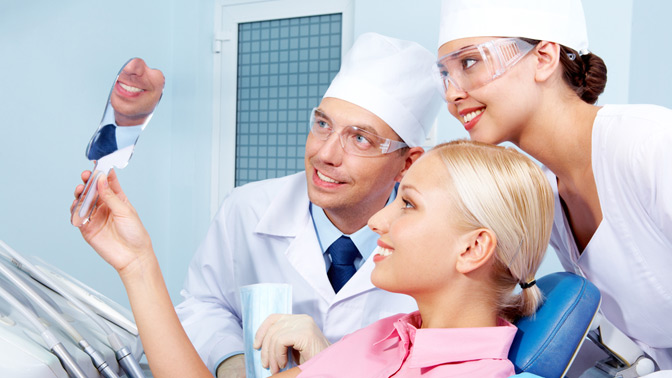 -  Церемония последующих назначений; 
-  Согласование дальнейших коммуникаций;
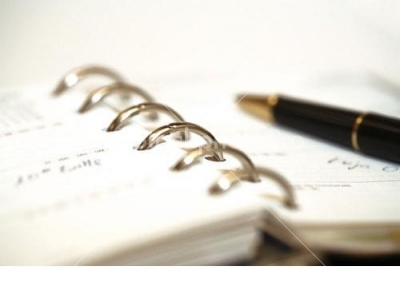 Напоминание о визите к стоматологу
«Чтобы Вы не забыли своевременно явиться на контрольный осмотр к стоматологу, мы можем направить Вам письмо с напоминанием. Вам останется только записаться к нам на приём.»
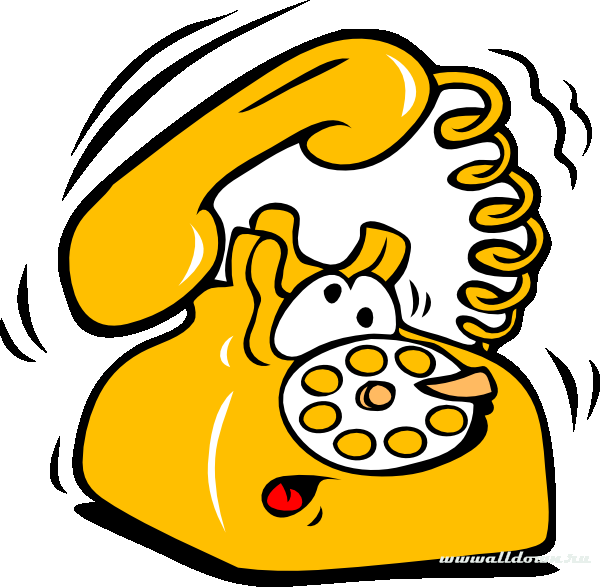 -  Образование персонала; -  Контроль за знаниями и навыками;
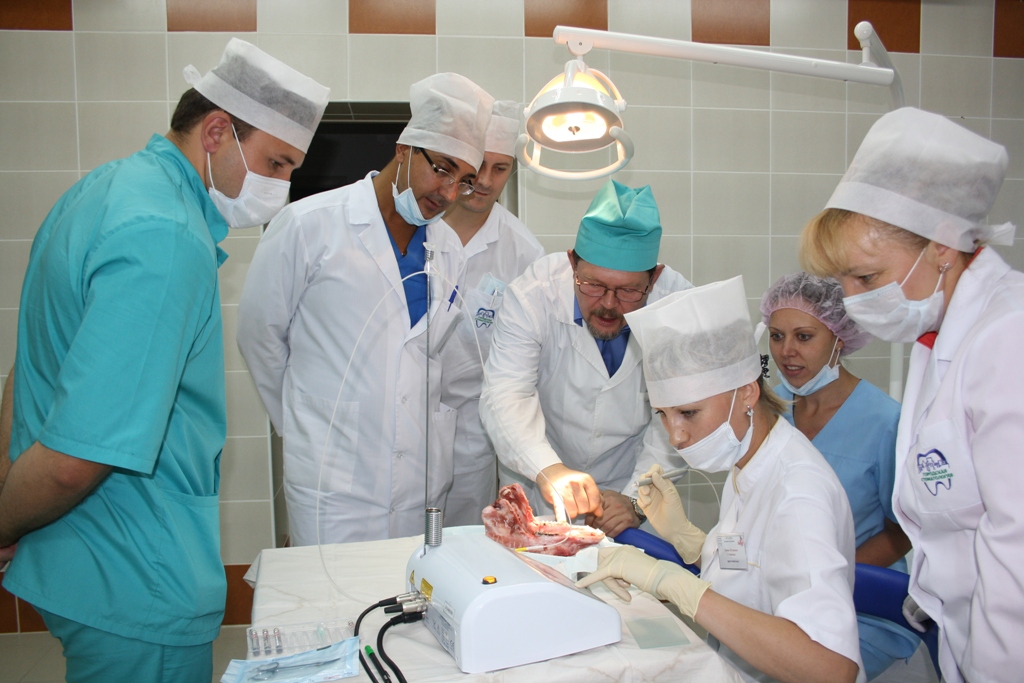 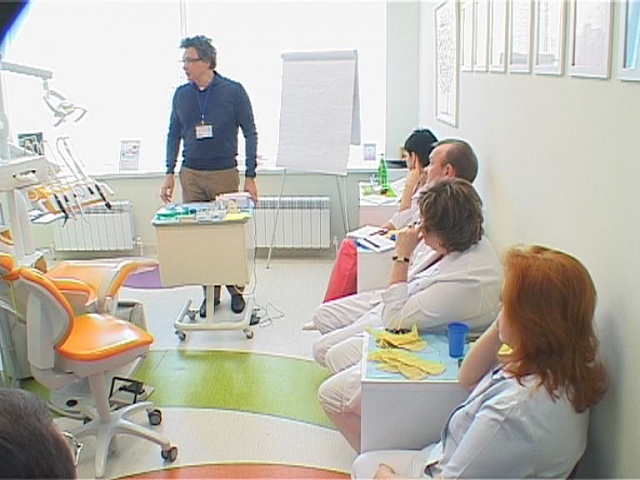 -  Корпоративная философия и культура; 
(Она отражает основные идеи, принципы и цели, к которым стремятся его сотрудники в сфере оказания медицинской помощи и сервиса).
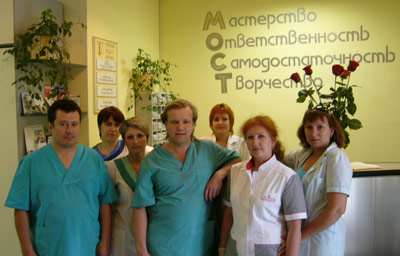 «Внешний маркетинг»: 
главная задача - привлечь пациента за счет создания образа  качества, способного удовлетворить разных потребителей 
  Ориентация на потребителей или на прибыль;  
  Ценообразование и его обоснование;
  Выбор клиники пациентом;
  Собственный маркетинг пациента;
  Прогнозирование успехов-неудач;
  Слухи;
  «Отзывы» коллег;
  Мнения «Стоматологической элиты»
Внешний маркетинг — это все каналы привлечения пациентов: активные и пассивные. 
Это создание привлекательного имиджа, высокой узнаваемости. 
Это и превращение обычной клиники в бренд.
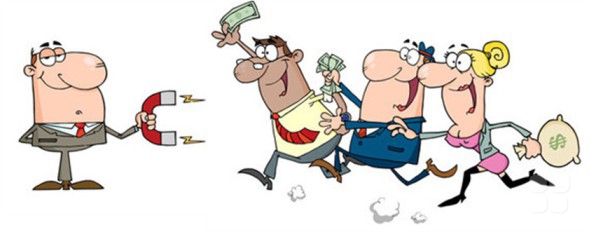 Бренд медицинской клиники — это набор признаков, отличающих клинику от других подобных и делающих ее уникальной и легко узнаваемой среди пациентов.
Суть брендирования заключается в том, что при равных условиях потребители будут обращаться именно в этот медицинский центр. Не зря слово brand переводится как «символ, отличающий компанию от конкурентов».
Ваша целевая аудитория должна быть заинтересованной в услугах, платежеспособной, рентабельной и достаточной, чтобы обеспечить стабильную прибыль клинике.
Каналы продвижения стоматологических услуг — это комплекс информационных мероприятий, цель которых — ознакомить ваших потенциальных клиентов с полным спектром услуг или напомнить уже знающим вас о возможности снова получить определенные услуги.
Пассивные каналы продвижения — это мероприятия, в ходе которых происходит максимальное размещение информации о медицинских услугах, но инициатором становится клиент.
Таких каналов должно быть очень много, чтобы клиент увидел их неоднократно. Чаще всего это вся наружная реклама —вывески на стене клиники. Информация по радио и телевидению, объявления в печатных и электронных газетах. 
Продвижение сайта клиники и вся реклама в интернете.
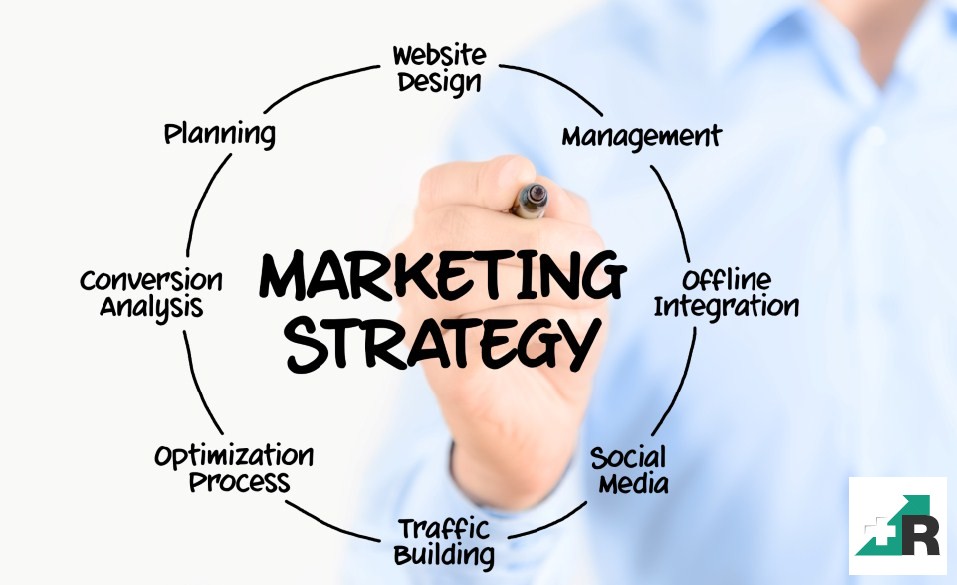 Активные каналы продвижения — это мероприятия, в ходе которых персонал клиники становится инициатором контакта со своей целевой группой.
Эффективность данных каналов на порядок выше, а затраты намного ниже. Но персонал редко сам готов участвовать в продвижении услуг медицинского центра.
Какие это могут быть мероприятия? Это живое общение с конкретными людьми.